Energy & Matter in Chemical Change
Science 10 – Unit A
Redding
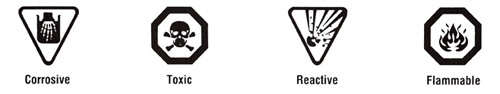 Safety Hazard Symbols
The shape of the symbol indicates severity of the chemical:
Triangle – Caution
Diamond – Danger
Octagon - Warning
WHMIS – What does it stand for?
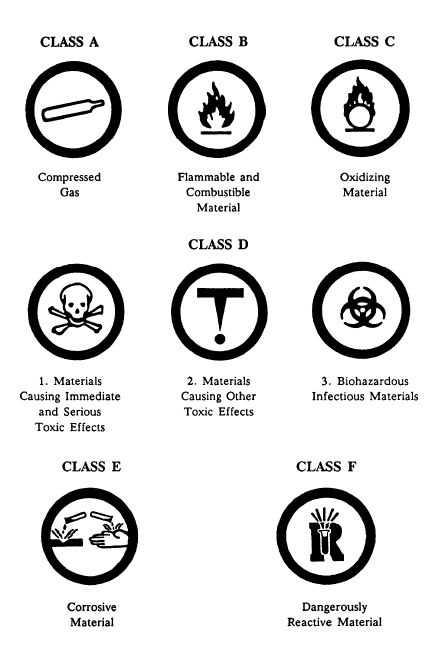 Workplace Hazardous Materials Safety System
Page 455 in your textbook
Know these symbols!
NEW! Pictograms for 2018
MSDS – Material Safety Data Sheet
Manufacturers of hazardous products must provide these sheets about their products
Identifies chemical and physical hazards associated with the product
Physical – BP, MP, toxicity, first aid…
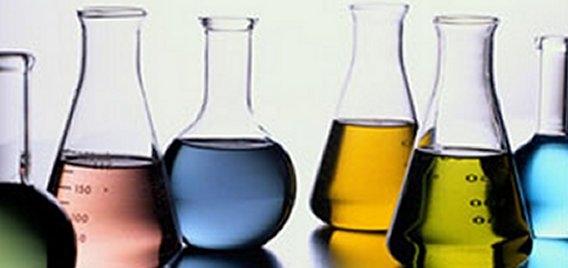 Boiling Point
Melting Point
Malleability
Ductility
Colour
State
Solubility
Conductivity
Properties and Classification of MatterPhysical Properties:
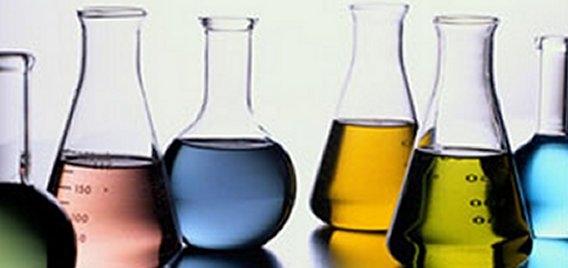 Ability to burn
Flash point
Behaviour in air
Reaction to water
Reaction with acids
Reaction to heat
Litmus test
Properties and Classification of MatterChemical Properties:
Pure Substances and Mixtures
Homogenous Mixtures: Solutions

Heterogeneous Mixtures:
1. Mechanical Mixtures
2. Colloids
3. Suspensions
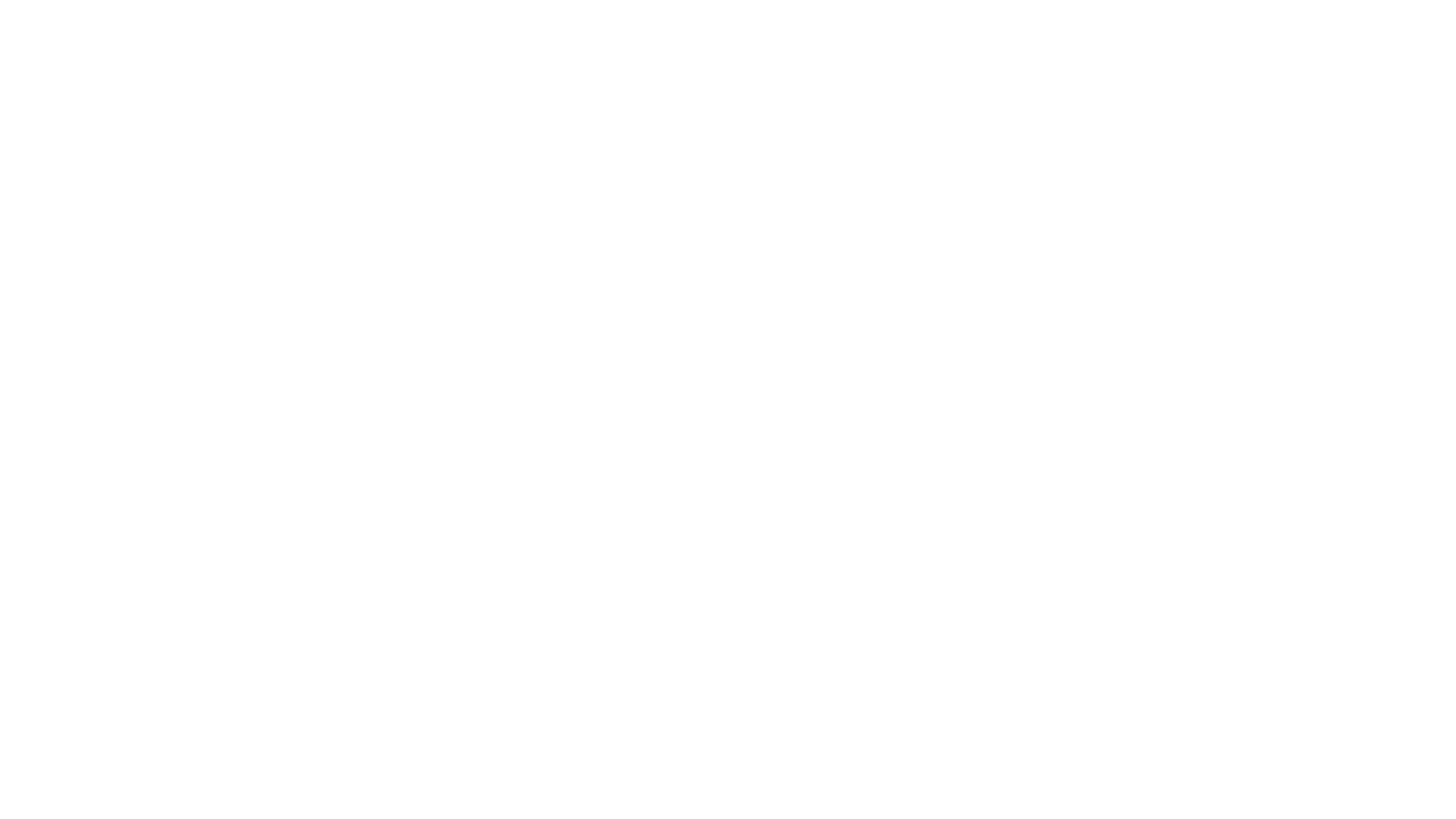 All Reactions share certain characteristics:
All produce new substances with their own characteristic properties
All reactions involve the flow of energy
Many reactions cause a phase change – production of gas or a precipitate.
Chemical Reactions
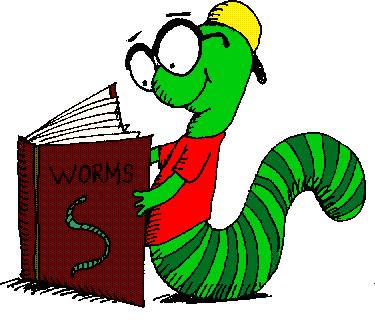 Homework
Page 11 A1.1 Check and Reflect Questions 1-7
Page 17 A1.2 Check and Reflect Questions 1-9
Read Section A1.3 – We will be covering this briefly in class and you will be tested on this material.
Page 25 A1.3 Check and Reflect Questions 1-8
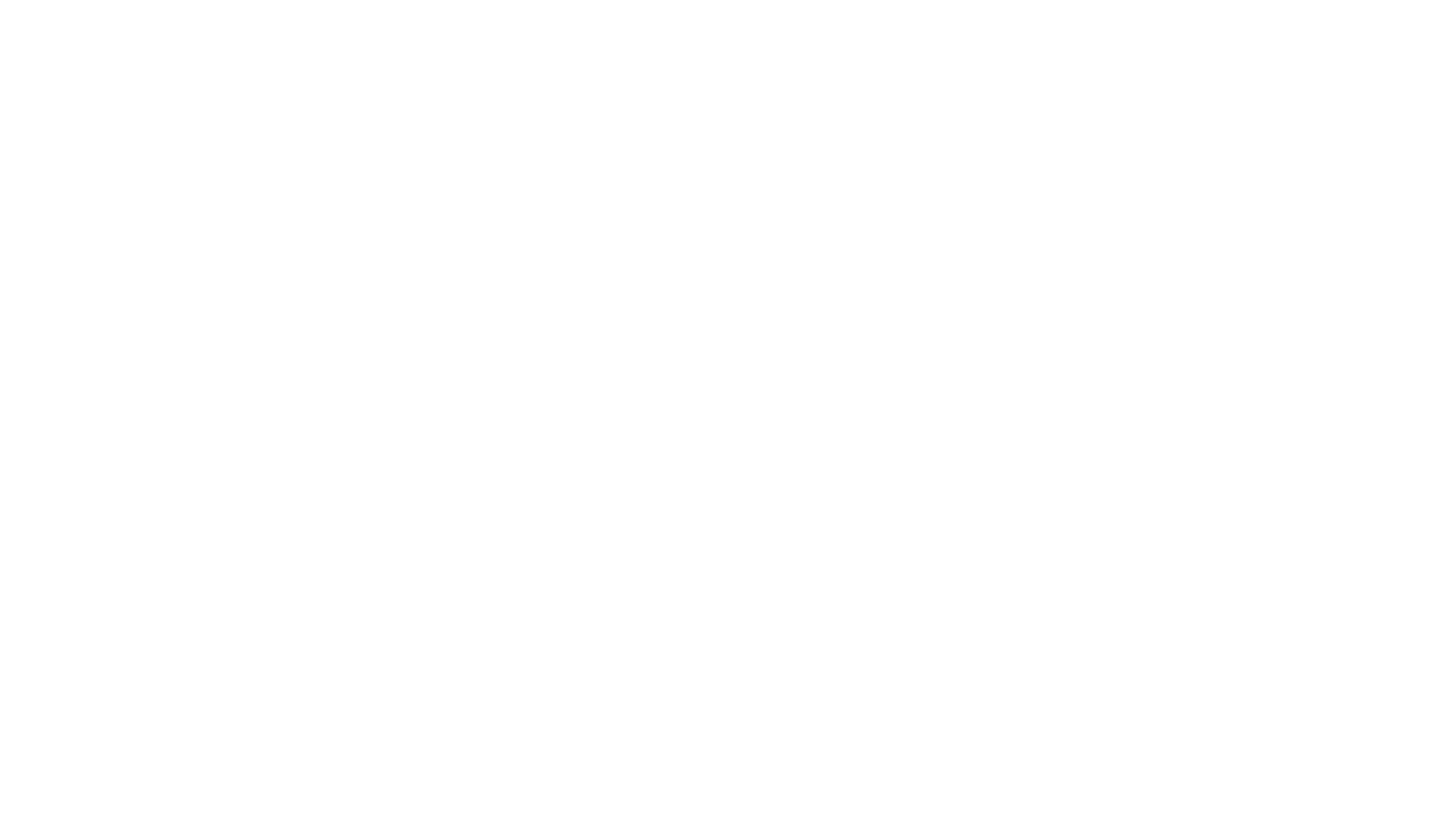 People to Mention…
John Dalton (1766 – 1844): imagined all atoms were like small spheres but they could have different properties
Used the following model to explain matter:
All matter is small and indivisible
All atoms of the same element are identical
Atoms of different elements have different properties
Atoms of different elements combine in specific ratios
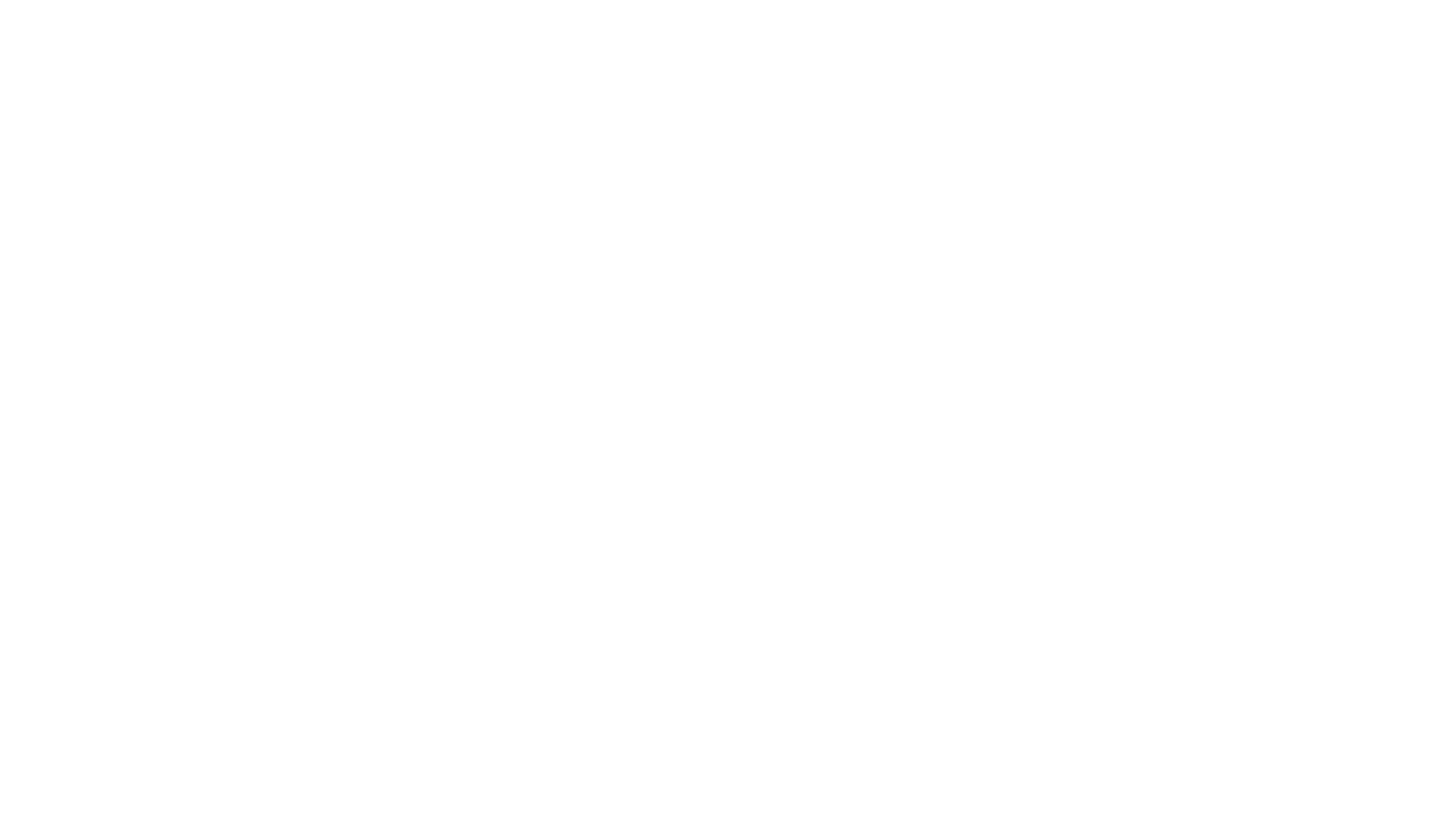 People to Mention…
JJ Thomson (1856 – 1940): physician who discovered the electron!
Experimented with particles
Showed that a beam was made of negative charges
This shows that atoms contain smaller particles that are identical
Developed the model of the atom – ‘Plum Pudding Model’
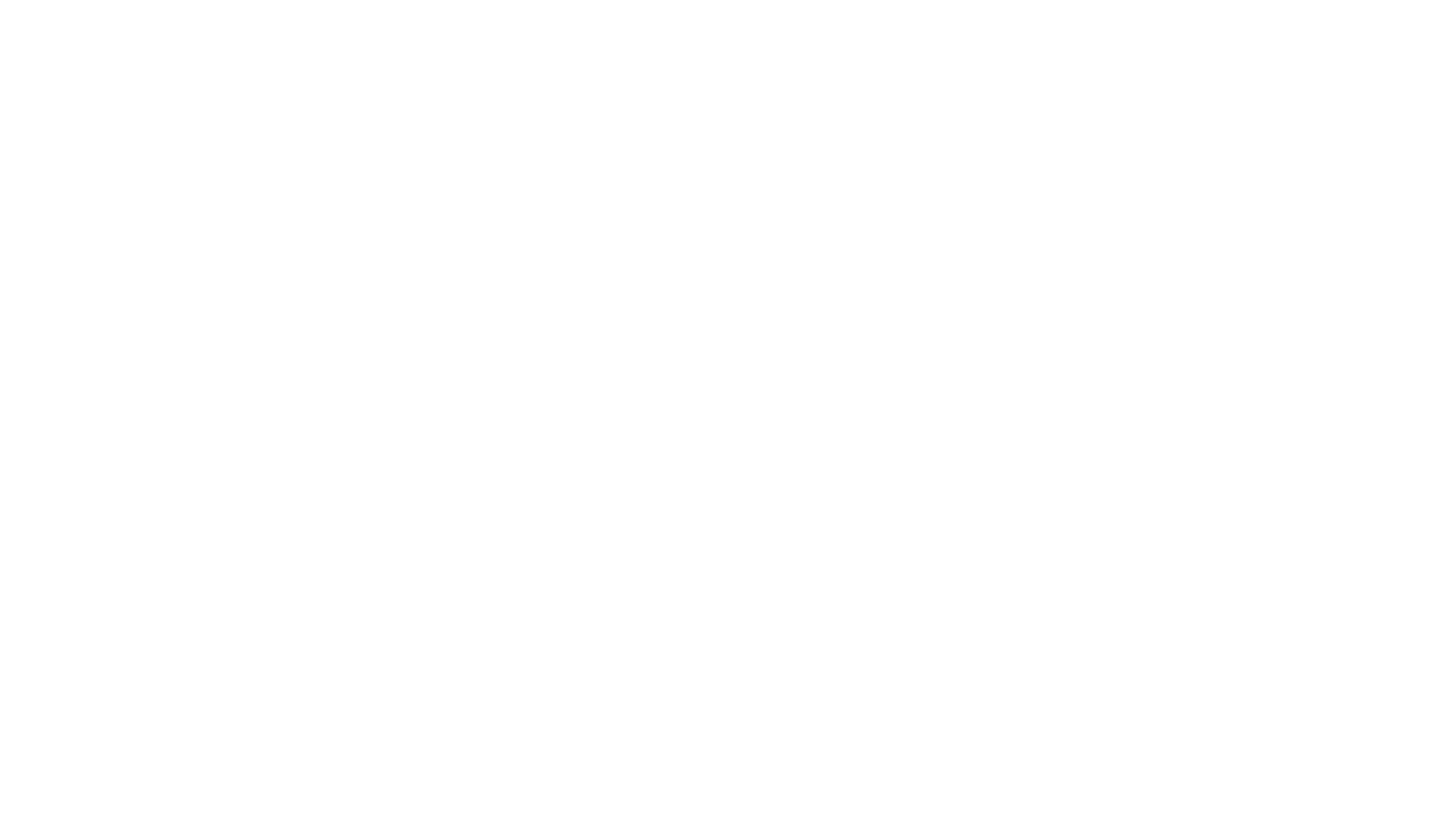 People to Mention…
Ernest Rutherford (1871 – 1937): discovered the nucleus of the atom which was about 1/10000 the size of the atom.
From England but did research at Mc Gill University 
Worked with Radioactive particles
Knew Thomson’s Model was wrong
Came up with a new model – Positive Centre surrounded by electrons
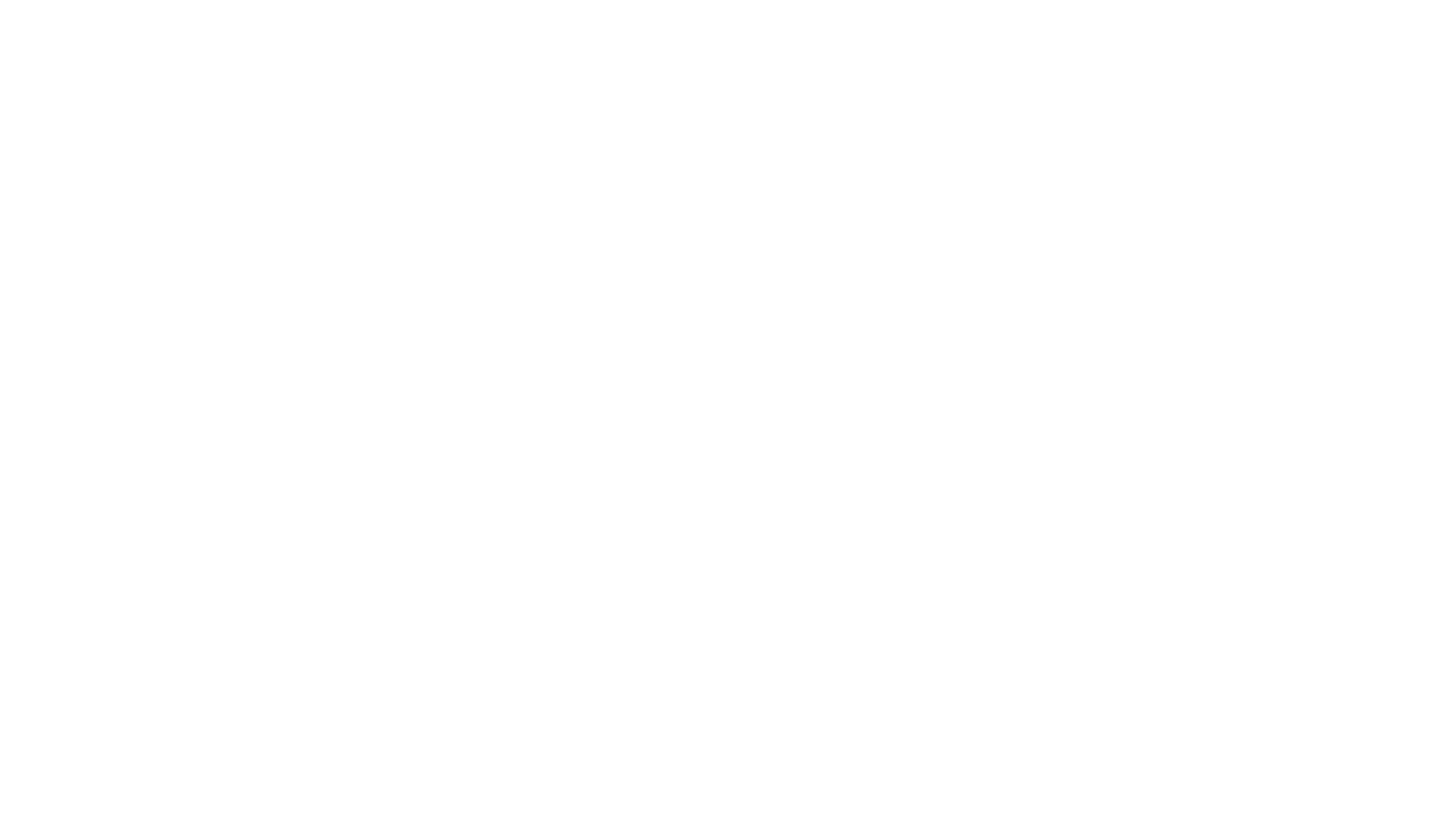 People to Mention…
Neils Bohr (1885 – 1962): Danish Physicist who worked under Rutherford
Proposed that electrons surrounded the nucleus at specific energy levels
Showed that electrons could not move below the bottom energy level and therefore, not drop into the nucleus
Came up with the Bohr Model of the Atom
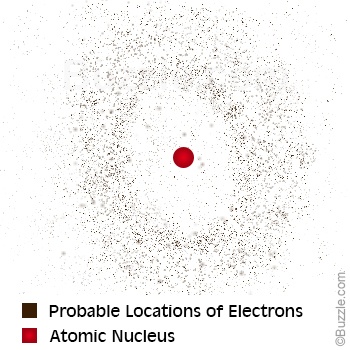 What we use today – Quantum Mechanical Model
Based on quantum mechanics
Describes how electrons exist around an atom – electron clouds
Each electron is a cloud of negative charge and instead of them existing at a specific level, they occupy the entire space all at once at different energy levels
Nucleus contains protons and neutrons
This model could change again in the future as we discover more.
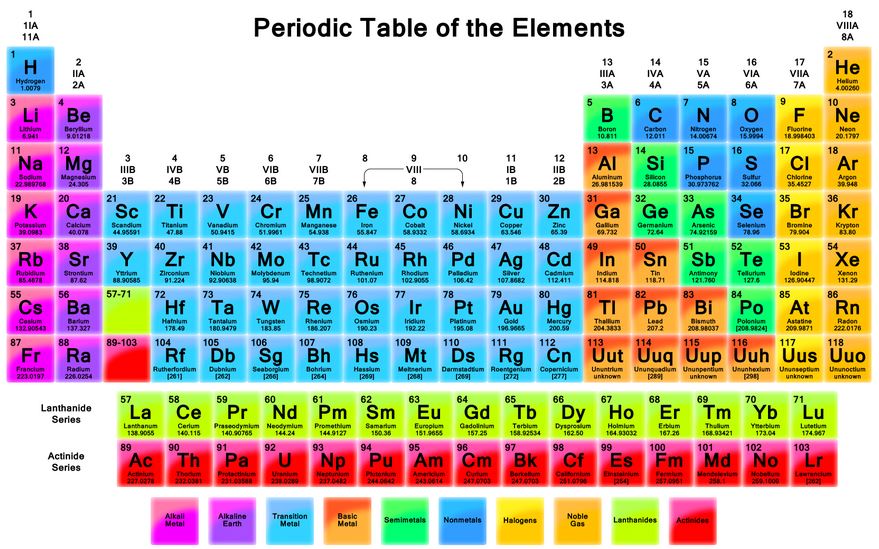 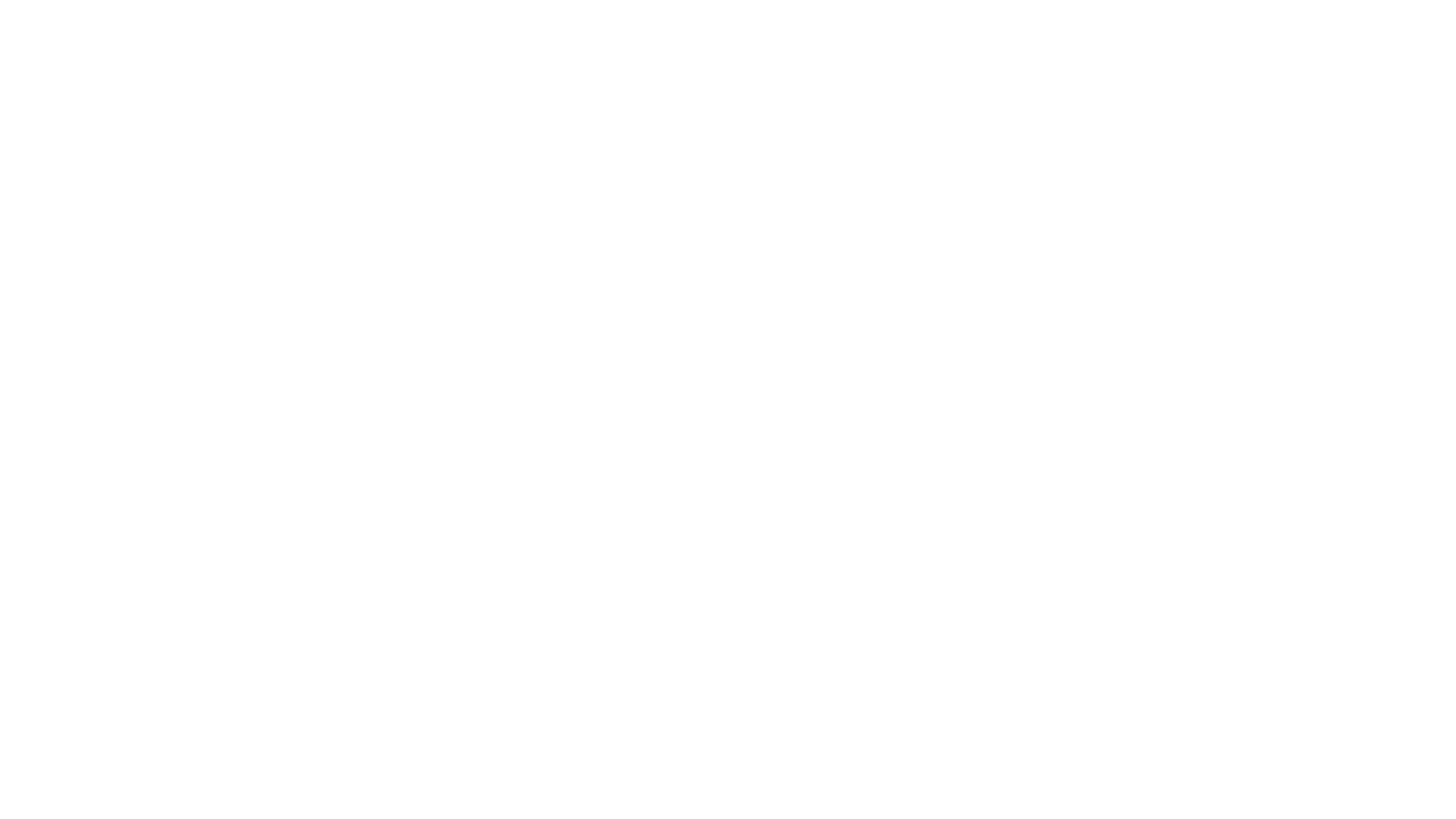 The Elements:
Metals – malleable and ductile, solid at room temperature
Non-Metals – only 17 elements are non-metals! Vary greatly in colour. A lot of nonmetals connect in groups (O2, N2, F2…). They have different properties from  metals
Metalloids – intermediate properties of metals and non-metals
The Periodic Table and Atomic Structure
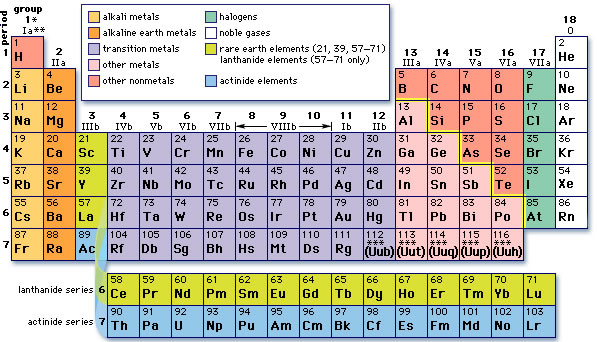 Periods – Rows or horizontal lines
Family – Groups or vertical columns
Alkali Metals – Group 1
Alkaline Earth Metals – Group 2
Halogens – Group 17, react readily with alkali metals to form salts
Noble Gases – Group 18
The Periodic Table
Atomic Theory
Subatomic Particles
Energy Levels: 2,8,8…
Isotopes: atoms of the same element that contain different numbers of neutrons
Mass Number: an integer equal to the total number of protons and neutrons in the nucleus of an atom
Example: Oxygen has three isotopes – all have the same number of protons (8) but each have a different number of neutrons (8,9 or 10)
Lets Draw them!
Ionization
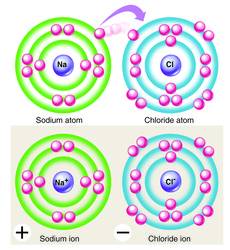 The process of gaining or losing electrons – becoming an ion.
Cations (+) form most often when metals lose electrons
Anions (-) form mostly from nonmetals gaining electrons
Example: Lets draw out Magnesium and Fluorine atoms and ions
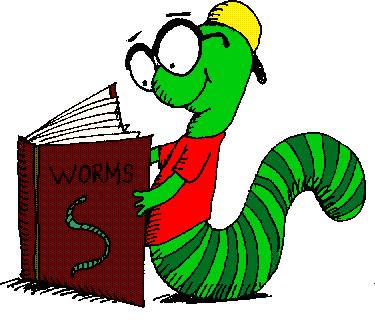 Homework
Page 39 A2.1 Check and Reflect Questions 1-12
Read Ahead! Section A2.2 – We will be covering this next class but it is important to stay ahead in your reading
Quiz coming up!
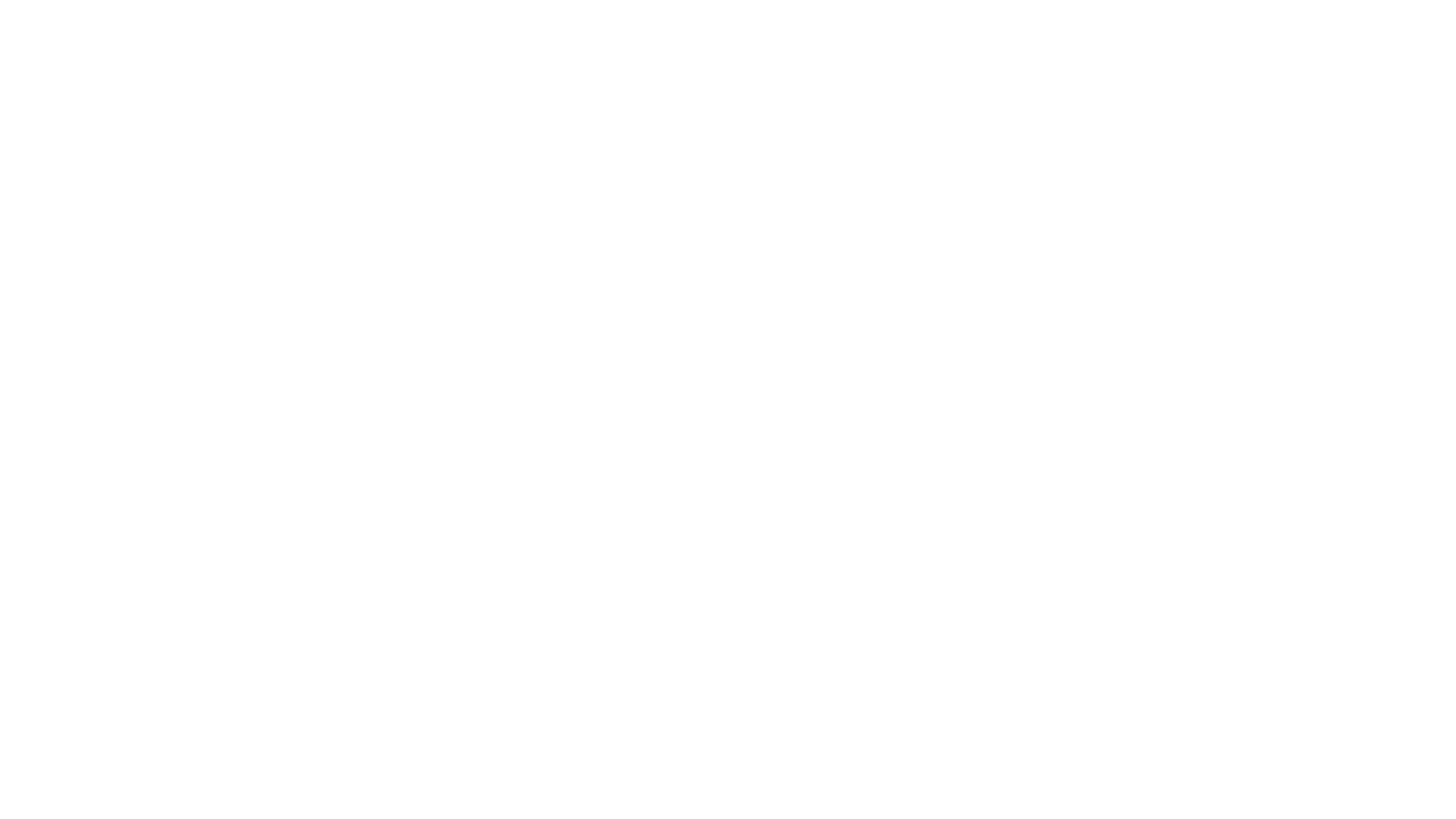 Naming Ionic Compounds: IUPAC
Name the cation first by using the elements name
Name the anion second by changing the ending to ‘ide’
Example:
NaCl
BaF2
K3N
Naming Ionic Compounds
Writing Formulas for Ionic Compounds
Steps involved:
Identify the ions and their charge
Drop and swap the charges
Reduce to lowest number coefficients
Example:
calcium nitride
silver oxide
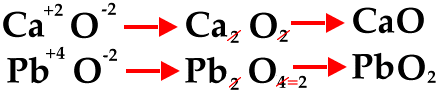 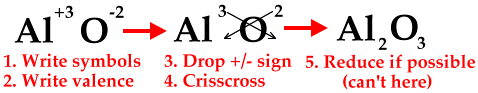 Writing and Naming with Polyatomics
Multivalent Elements
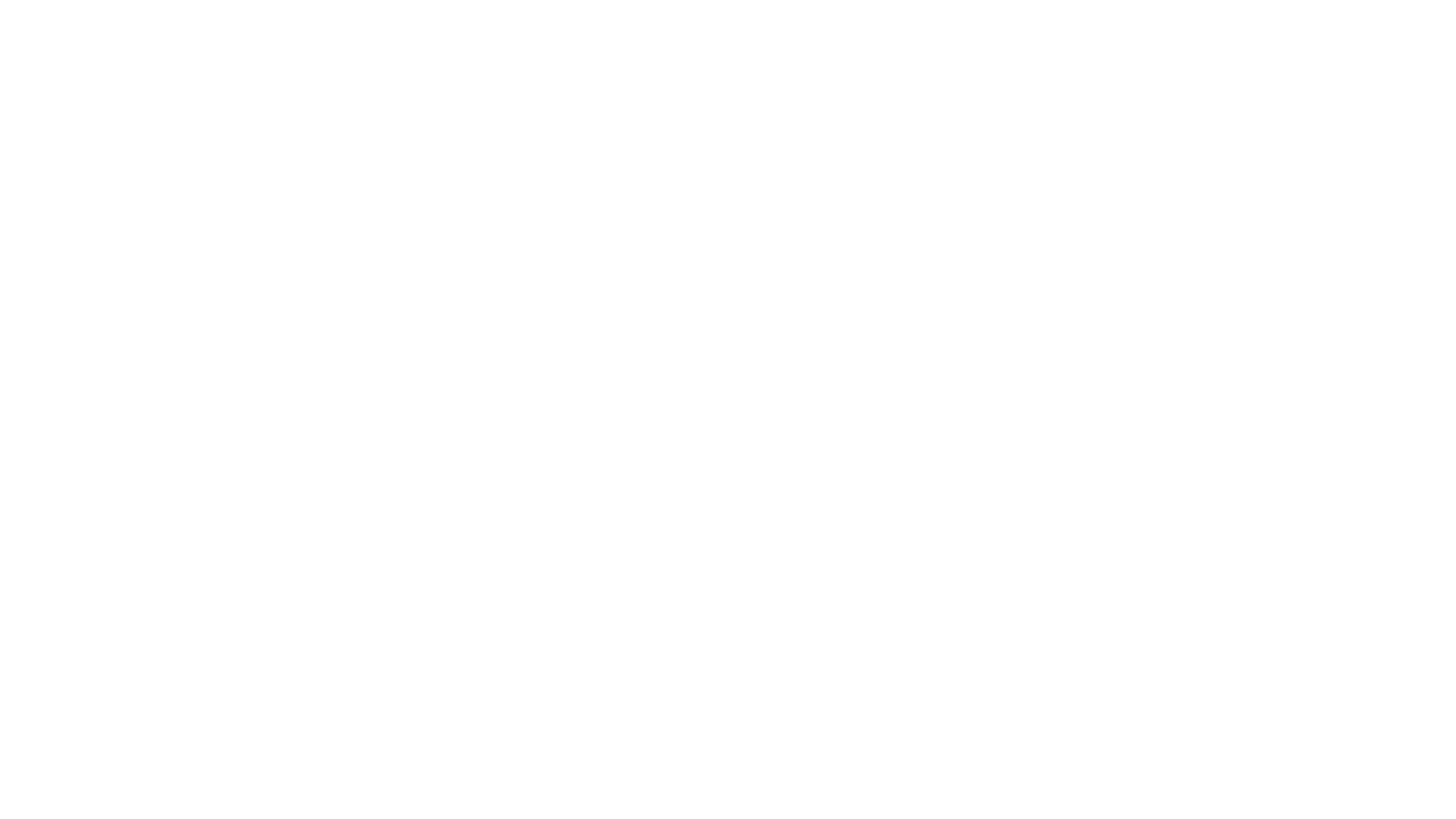 Naming Molecular Compounds: IUPAC
Sharing of electrons (covalent bonds), contain prefixes
Name the first element
Name the second element using ‘ide’ at the end
Add prefixes indicating the number of atoms (except 1 on the first atom)
Examples:
CO
SO2
P4O10
Naming Molecular Compounds
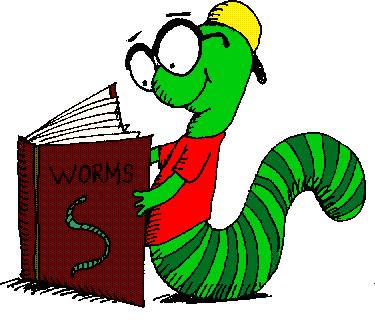 Homework
Page 50 A2.2 Check and Reflect Questions 1-12
Read Ahead! Section A2.3 – We will be covering this next class but it is important to stay ahead in your reading
In-class assignment tomorrow
Quiz coming up on naming and writing!
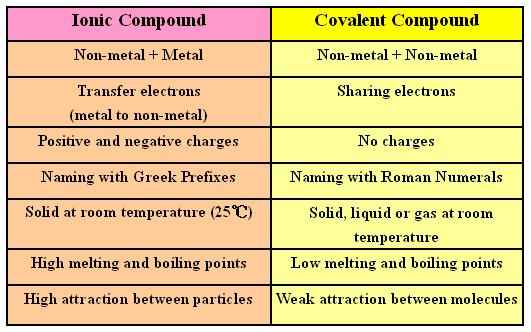 Properties and Classification of Ionic and Molecular Compounds
Properties of Ionic Compounds:
High Melting and Boiling Points
Retention of Crystal Shape
Soluble in Water
Conductive in Solution
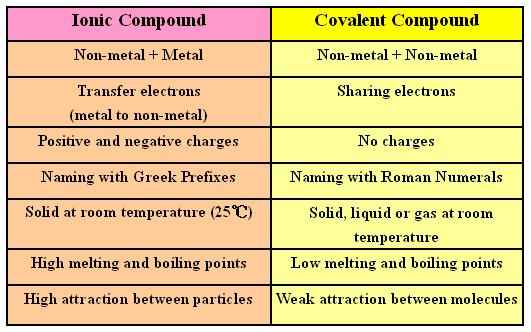 Properties and Classification of Ionic and Molecular Compounds
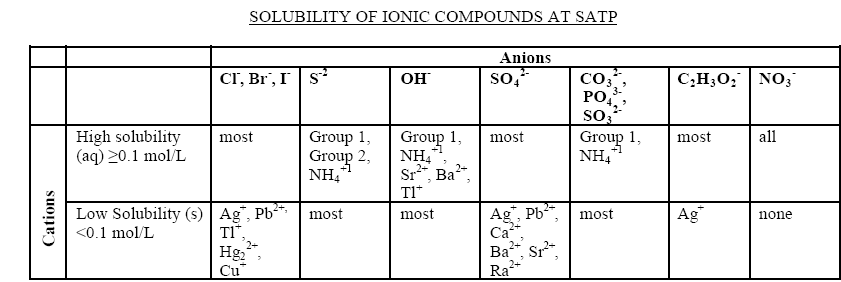 Properties of Ionic Compounds:
Solubility Chart
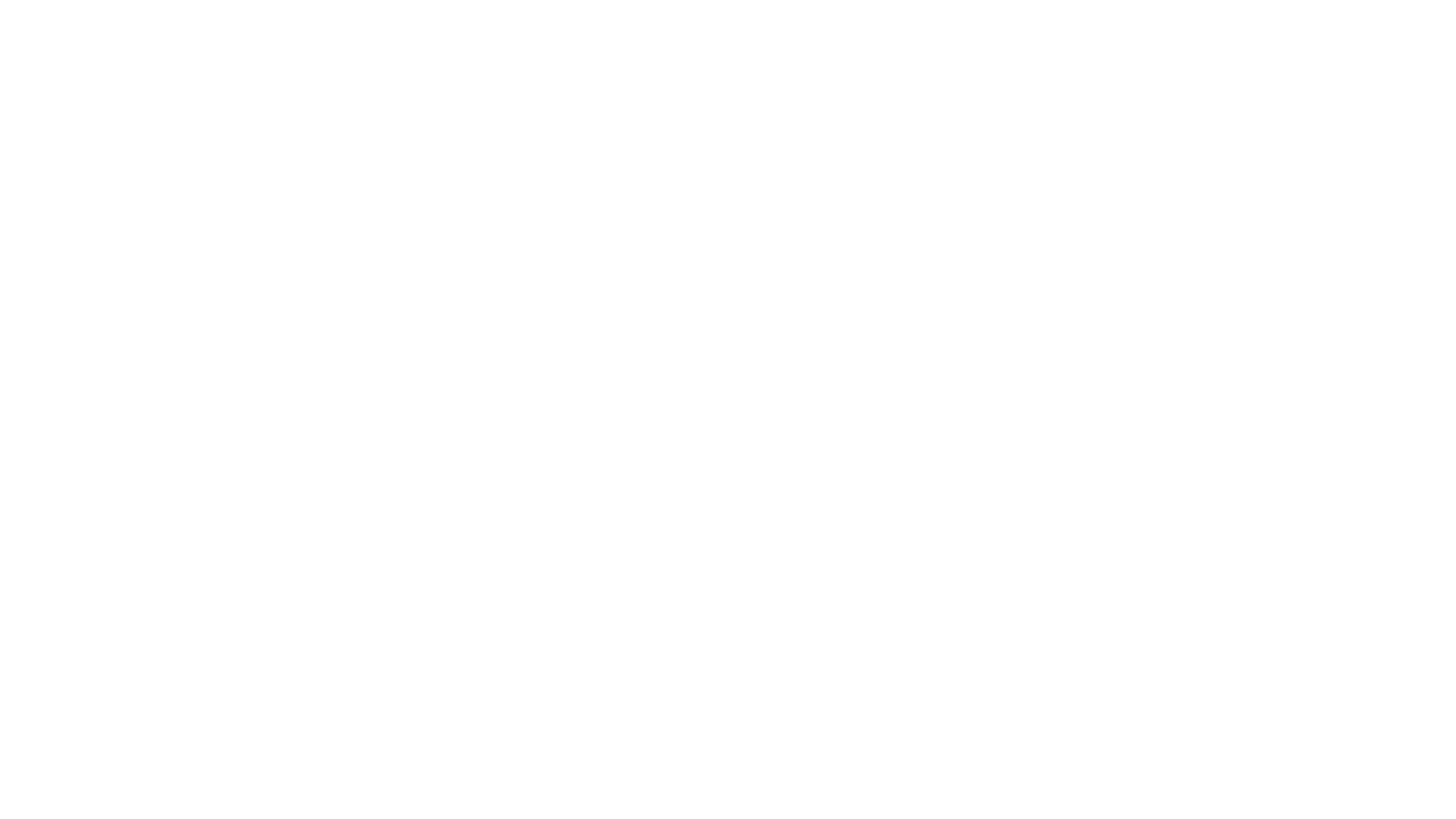 Properties of Ionic Compounds:
Use your solubility chart to indicate the solubility of the compounds on page 58.
Name or write the formula for each of the compounds in the two questions.
Properties and Classification of Ionic and Molecular Compounds
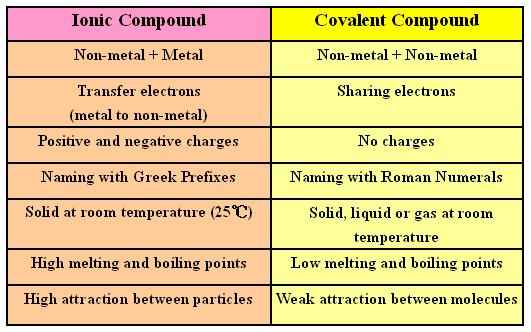 Properties and Classification of Ionic and Molecular Compounds
Properties of Molecular Compounds:
Low Melting and Boiling Points
No Malleable or ductile
Not conductive 
Slightly Soluble
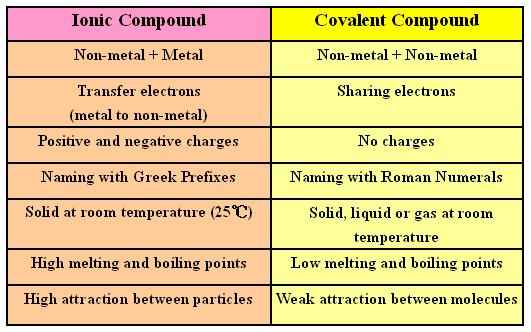 Properties and Classification of Ionic and Molecular Compounds
Special Properties of Water:
Polar – positive and negative end
Bent shape
Small and easy to get between atoms of other compounds
Universal solvent!
High boiling point and melting point – unusual for a molecular compound
Most dense as a liquid not a solid!
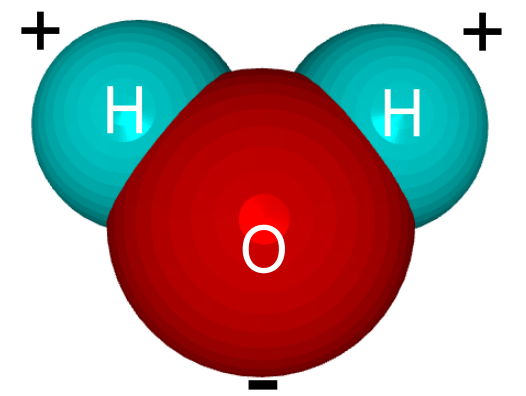 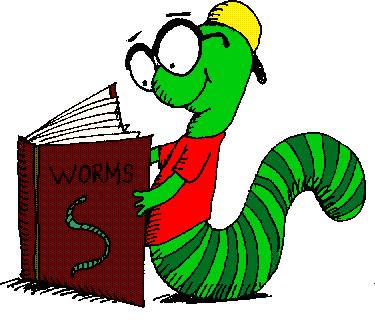 Homework
Page 61 A2.3 Check and Reflect Questions 1-9
Read Ahead! Section A2.4 – We will be covering this next class but it is important to stay ahead in your reading
In class assignment coming up!
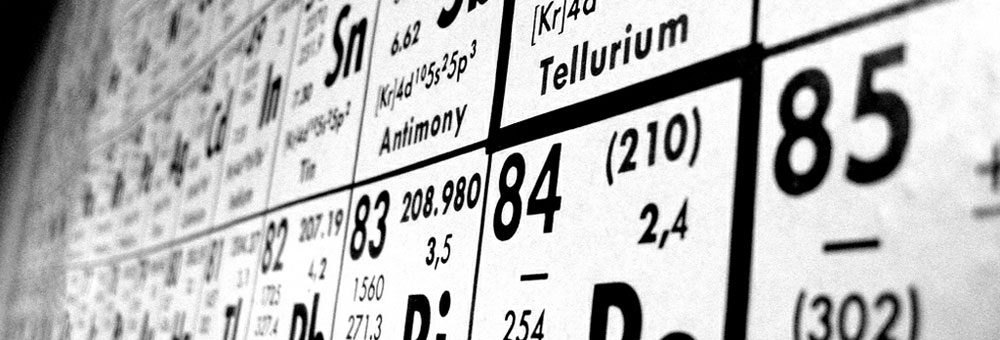 Acids
Sour
Not slippery
Corrodes metal
Red litmus
Conductive
pH less than 7
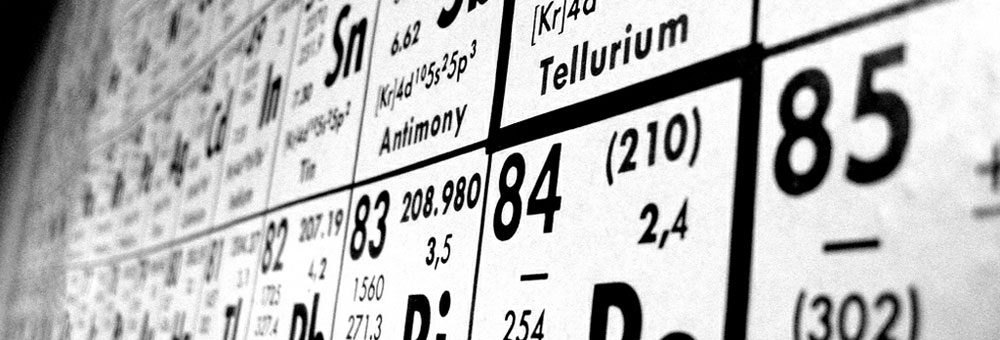 Bases
Bitter
Slippery
No reaction to metals
Blue litmus
Conductive
pH greater than 7
Naming Acids and Bases
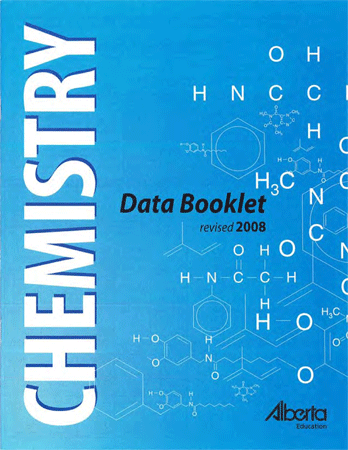 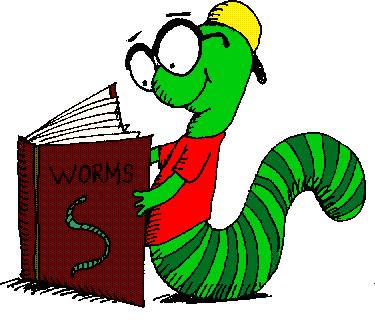 Homework
Page 69 A2.4 Check and Reflect Questions 1-8
Read Ahead! Section A2.5 – We will NOT be covering this next class but it is testable material
Gizmo – pH analysis
Quiz coming up! Study!
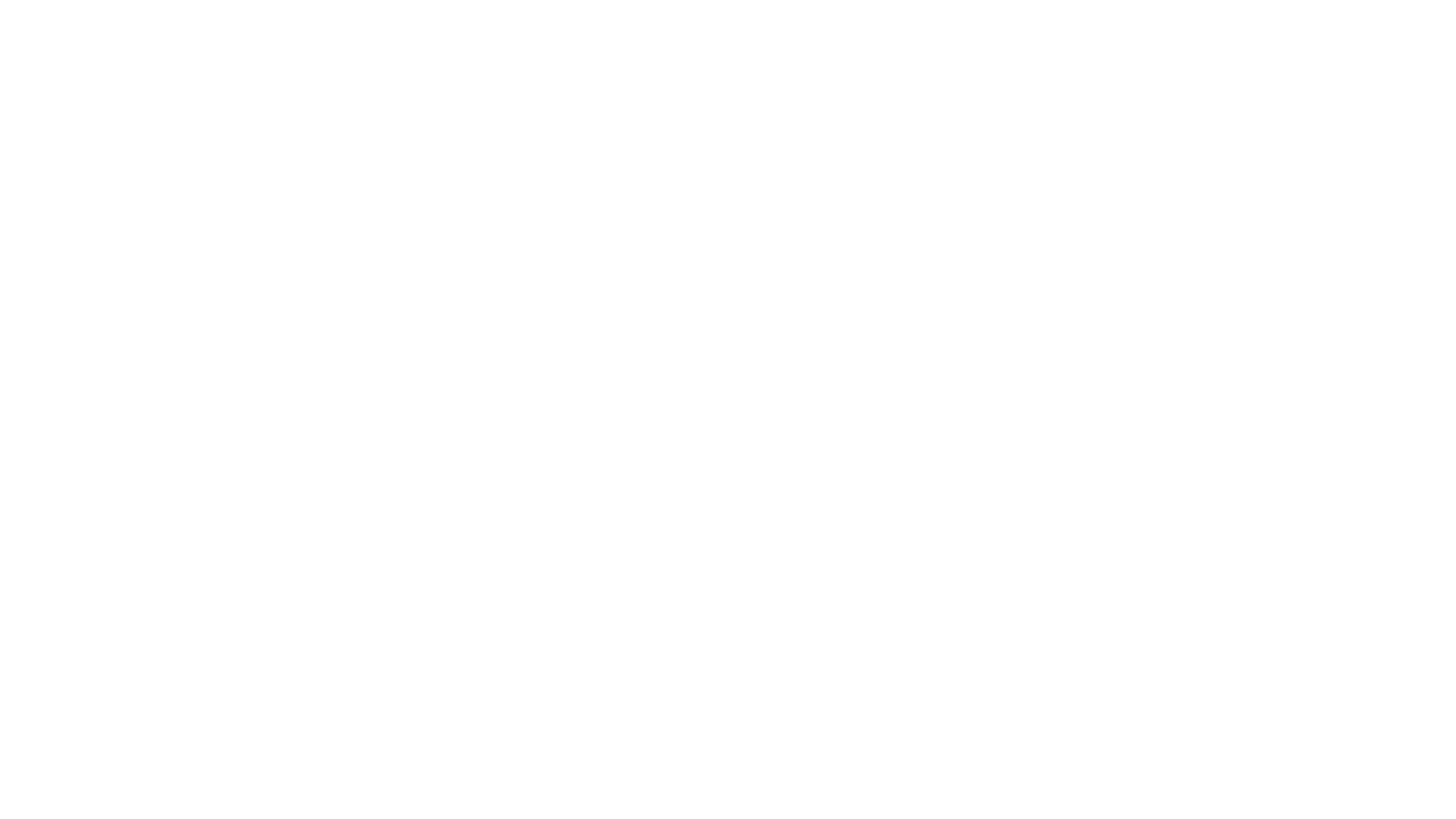 What were the properties of chemical reactions?
Reactions that form Gas
Sudden and dramatic – explosion 
solid or liquid converts quickly to a large quantity of gas
Ex: Airbags in your car
Slow and steady – baking a cake
Reactions that form Solids
Usually happen quickly – ex: epoxy
Important Examples of Chemical Change
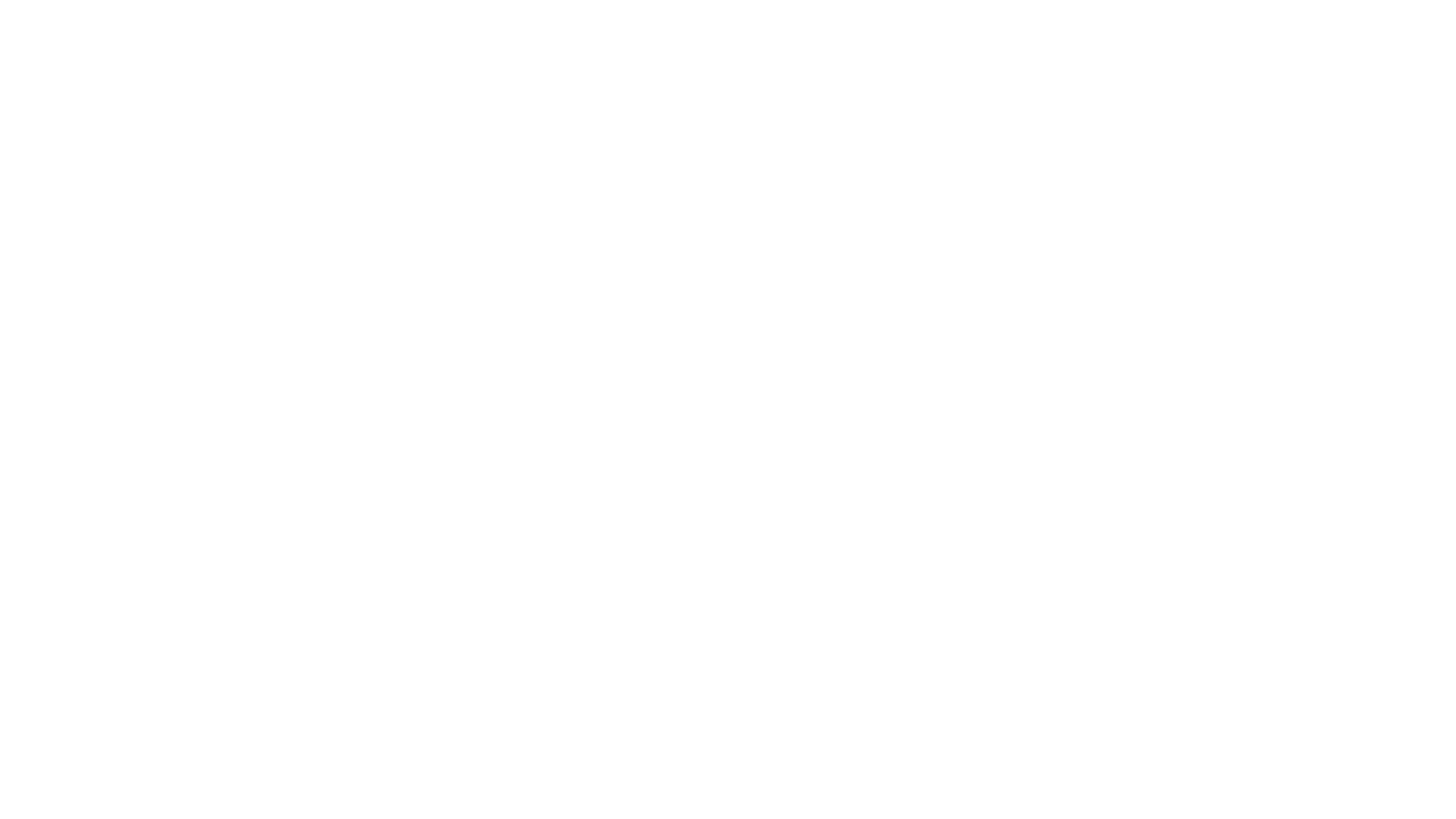 Important Examples of Chemical Change
Showing States in Chemical Formulas
Elements
Metals are solid, except mercury
Most diatomic atoms are gases, except bromine and iodine
Sulfur, phosphorous and carbon are solids
Compounds
Ionic compounds are solid at room temp
Molecular compounds are difficult to predict, smaller tend to be gas and larger become liquid and solid
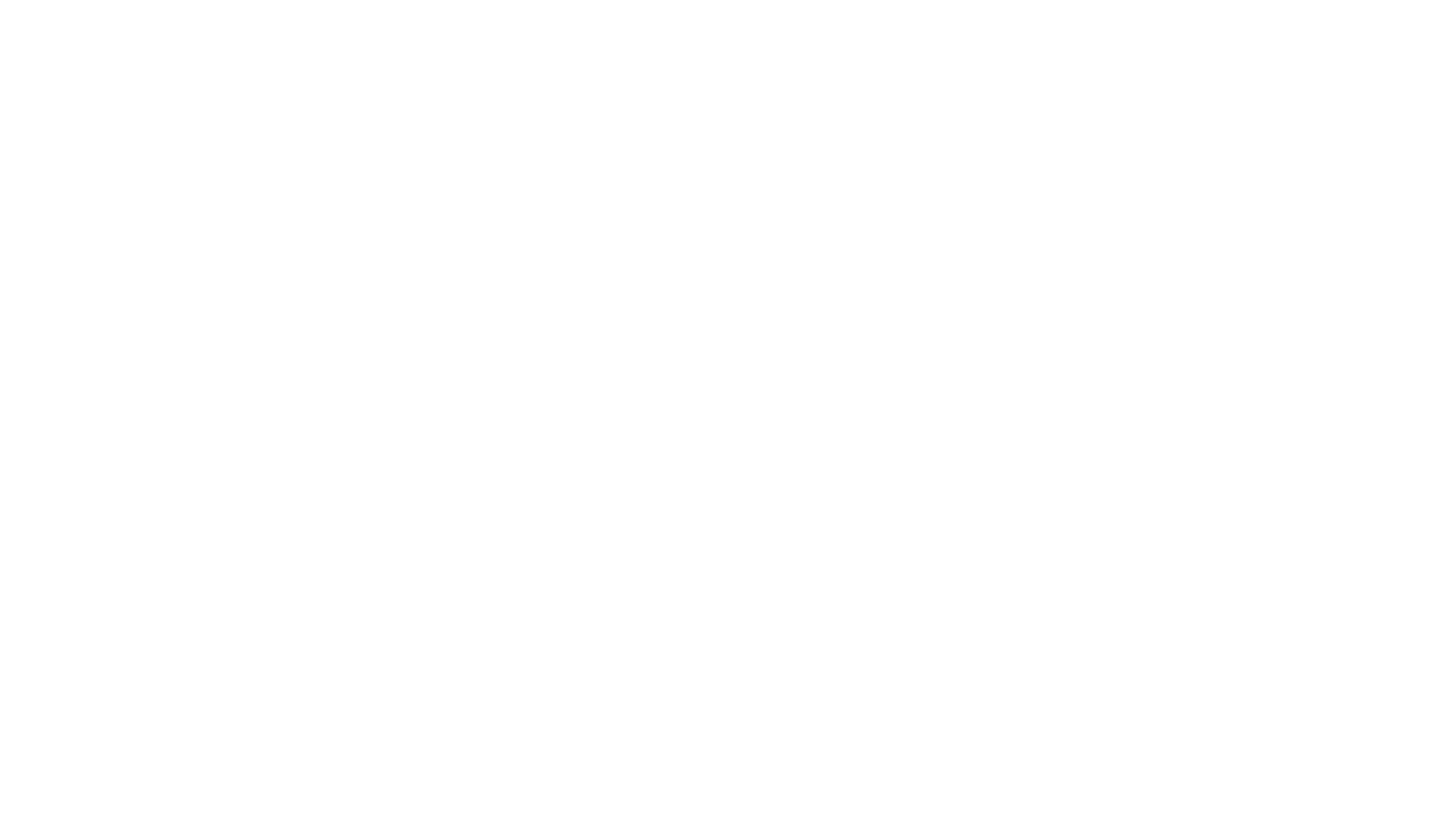 Types of Reactions: Endothermic
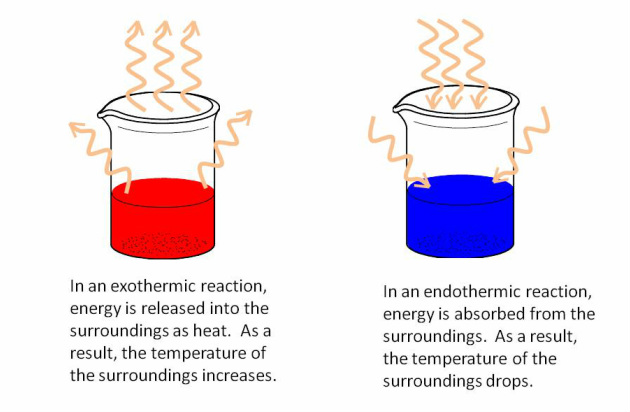 Absorb energy
Temperature of the system goes down	
Cold packs
Photosynthesis
Energy is a reactant
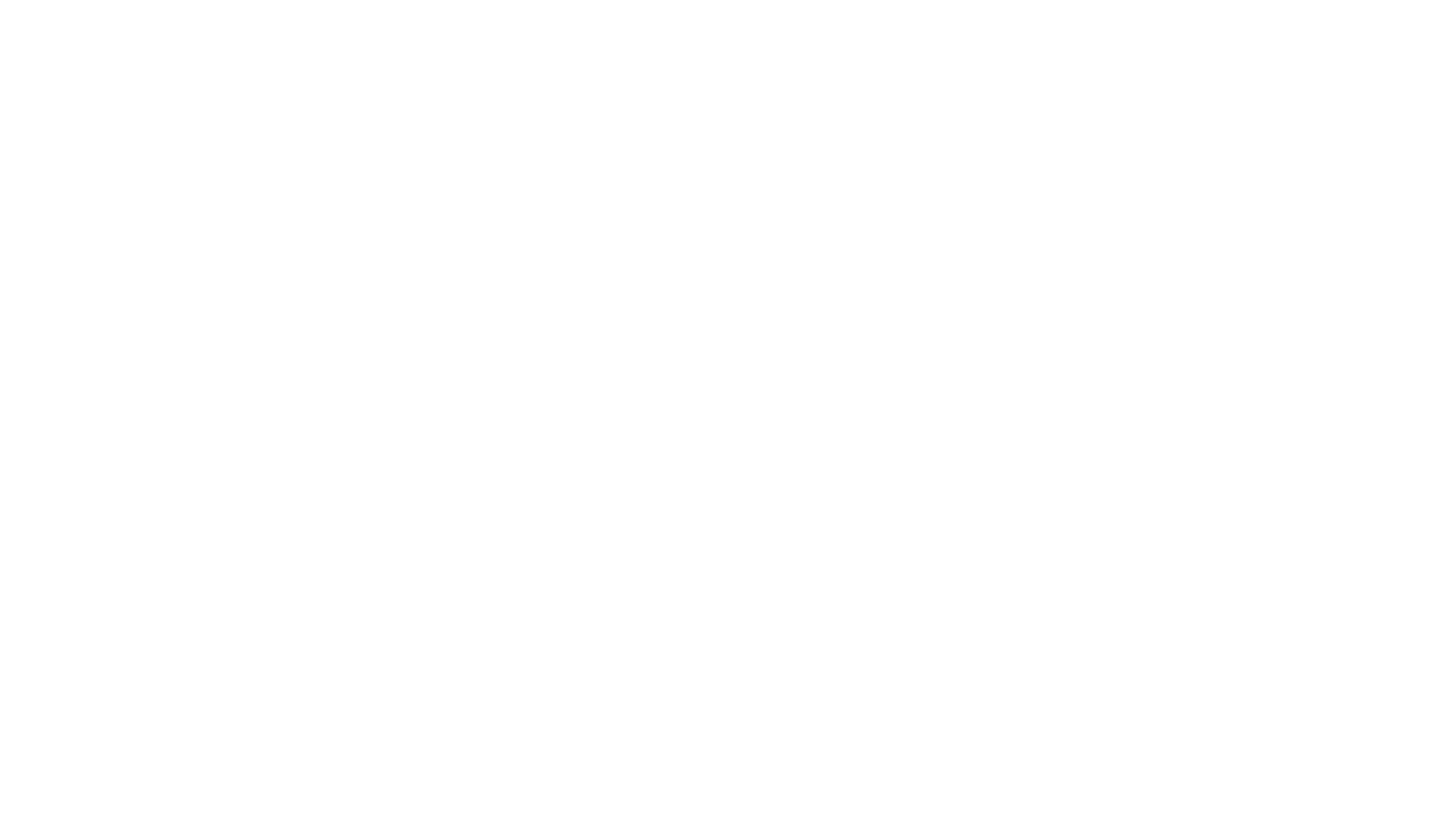 Types of Reactions: Exothermic
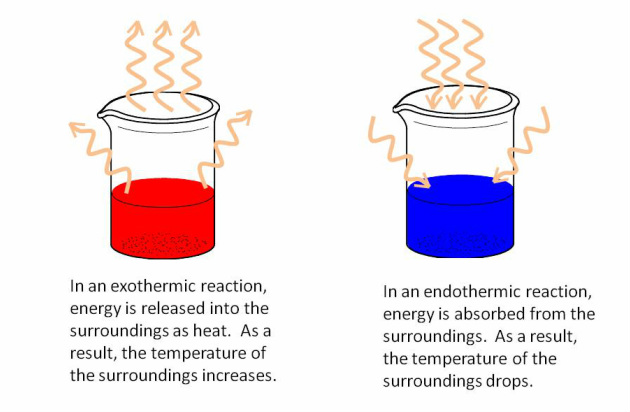 Release energy
Combustions – usually
Temperature of the system increases
Cellular respiration
Energy is a product
The Law of Conservation of Mass
Antoine Lavoisier – 1789
The total number of atoms present before the reaction is equal to the total number of atoms present after the reaction
The mass of the reactants will equal the mass of the products but you have to take into account friction and mass being able to escape as a gas or through heat.
Characteristics of Chemical Reactions
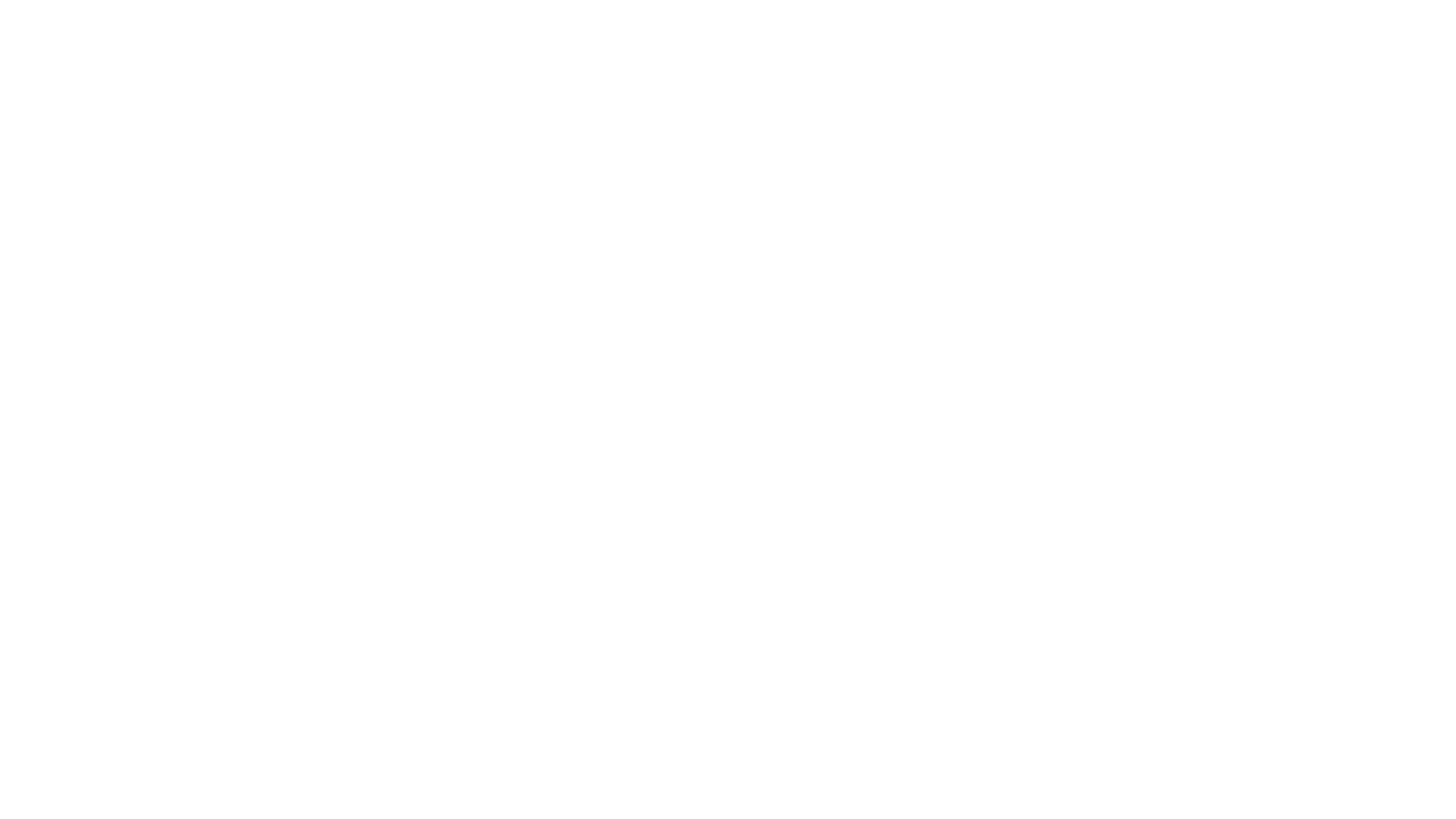 hydrogen + oxygen  water



oxygen + methane  carbon dioxide and water
Writing and Balancing Chemical Equations
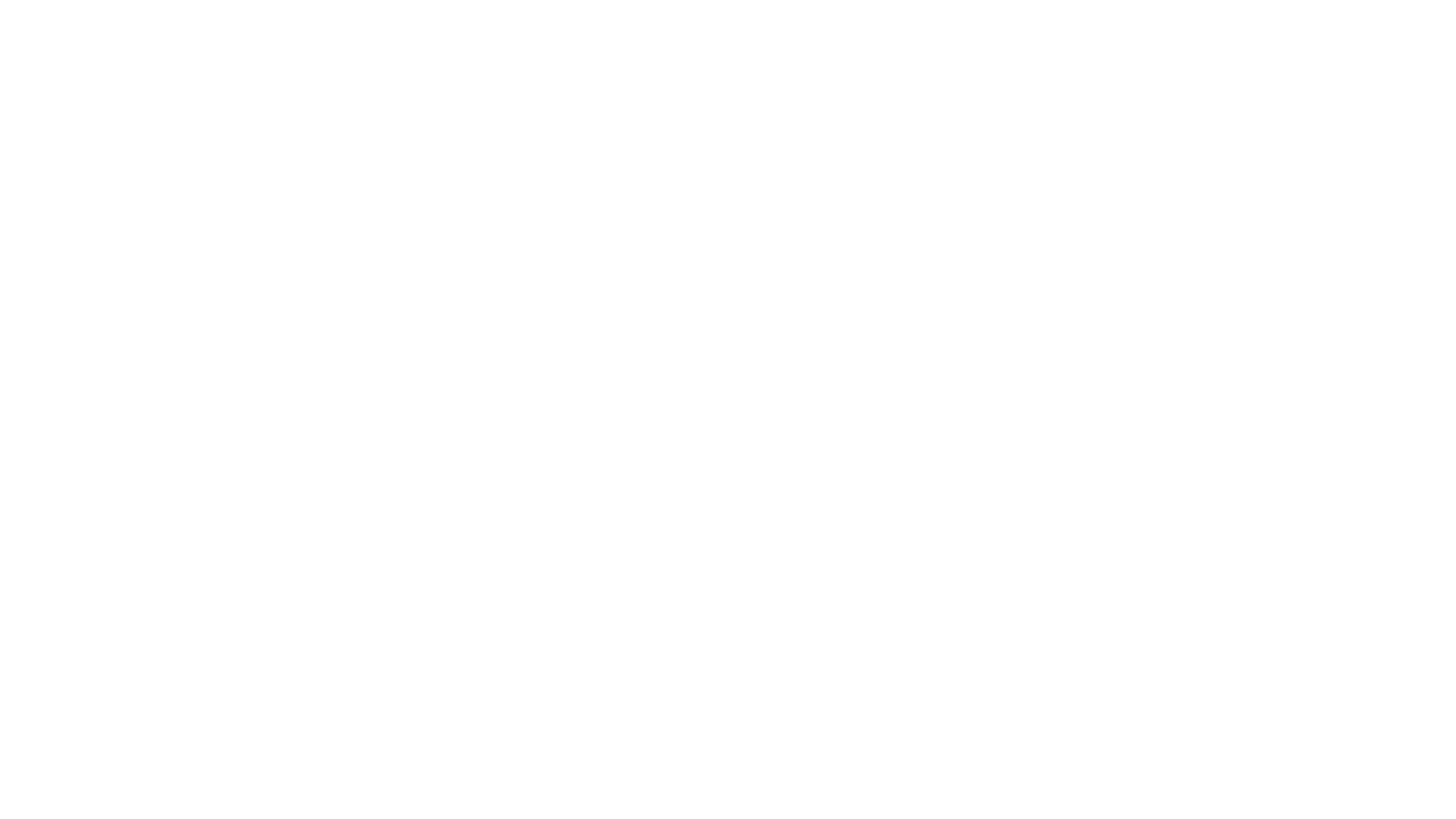 iron (III) nitrate and sodium phosphate  sodium nitrate and iron (III) phosphate




nitrogen + hydrogen  ammonia
Writing and Balancing Chemical Equations
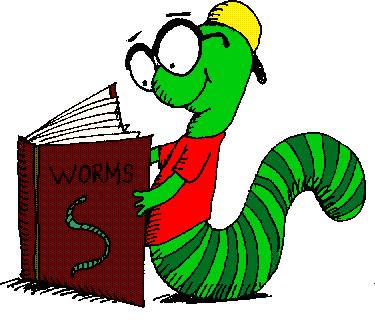 Homework
Page 85 A3.1 Check and Reflect Questions 1-12
Page 90 A3.2 Check and Reflect Questions 1-9
Read Ahead! Section A3.3 – We will be covering this next class but it is important to stay ahead in your reading
Quiz coming up on writing and balancing equations!
5 Types of Chemical Reactions
Examples
Examples – on your own
Examples: on your own
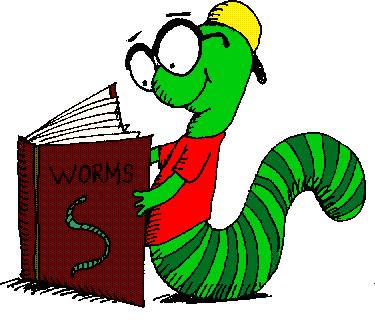 Homework
Page 106 A3.3 Check and Reflect Questions 1-3
Read Ahead! Section A3.4 – We will be covering this next class but it is important to stay ahead in your reading
Quiz coming up on writing and balancing equations!
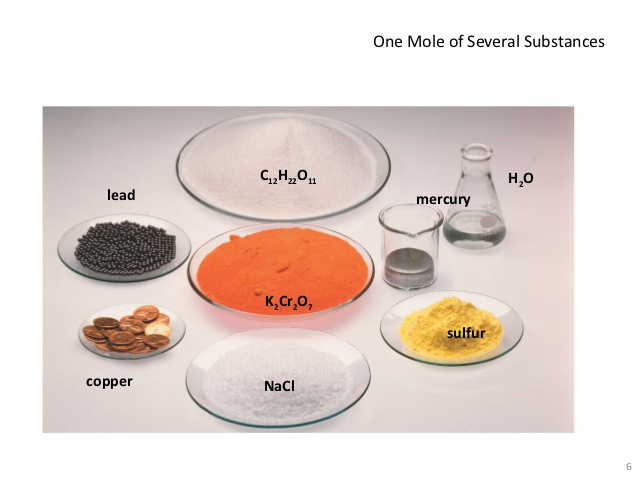 The quantity that chemists use to measure elements and compounds is called the MOLE (symbol ‘mol’)
The number of particles in one mole of substance is called AVAGADRO’s Number (symbol NA) 
So basically one mole of any substance will be equal to 6.02 X 1023 particles!
The Mole
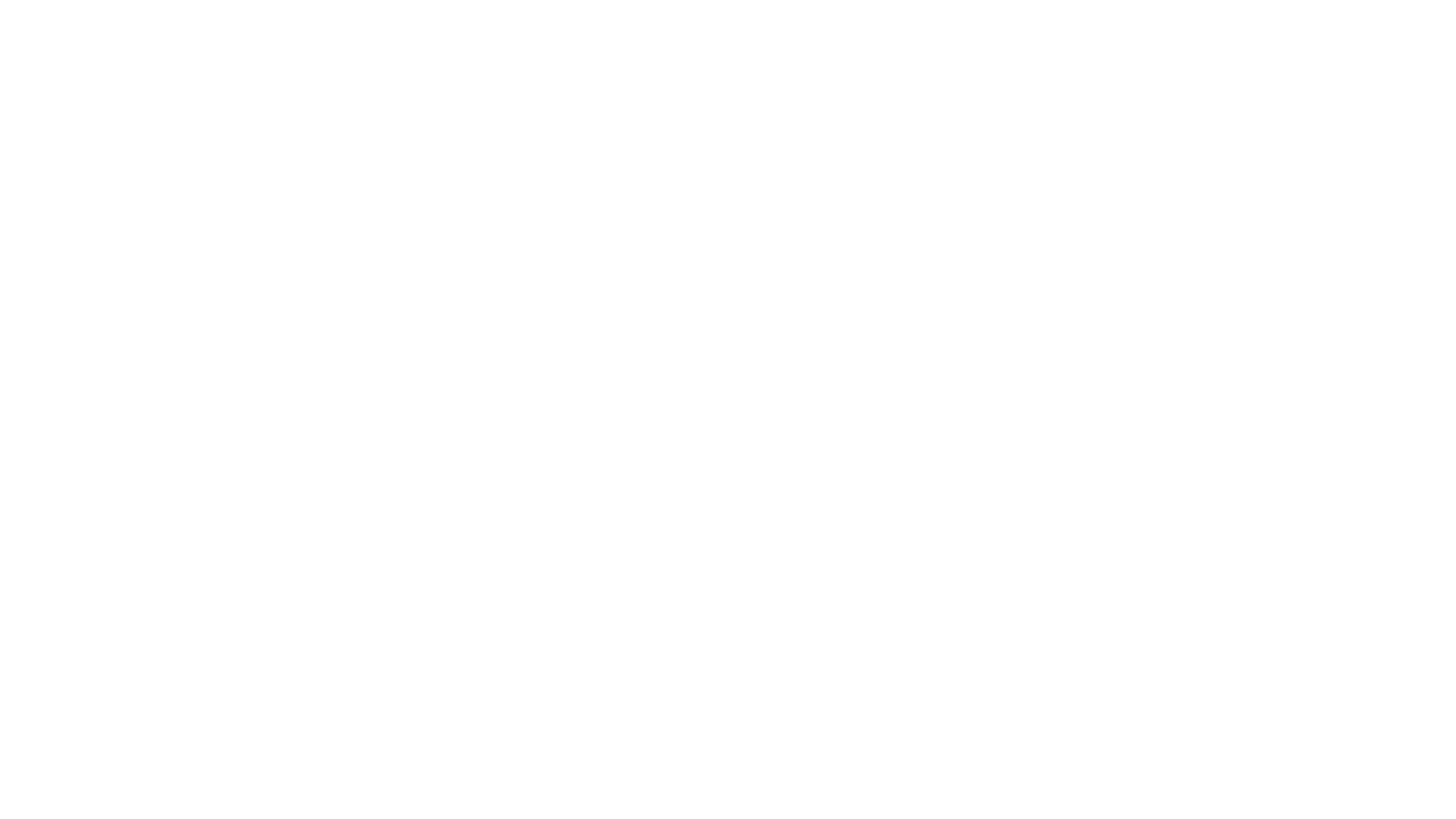 The mass of one mole of substance is referred to as molar mass. The average molar mass of each substance is listed on your periodic table.
Calculated in grams per mole (g/mol)
Record your molar mass to 2 decimal places – do not round!
The number of moles of a substance is related to its molar mass by the following equation:
m (mass in grams) = n (# of moles) X M (molar mass)
Molar Mass
Examples:
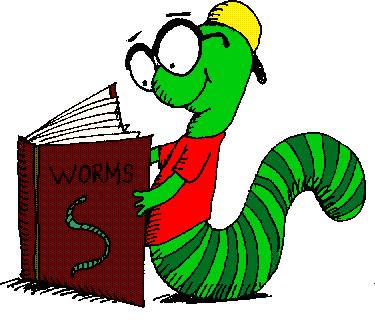 Homework
Page 112 A3.4 Check and Reflect Questions 1-13
Start Reviewing! Unit A Review Page 117 – 121 (NEXT CLASS)
Unit Exam coming up on EVERYTHING!